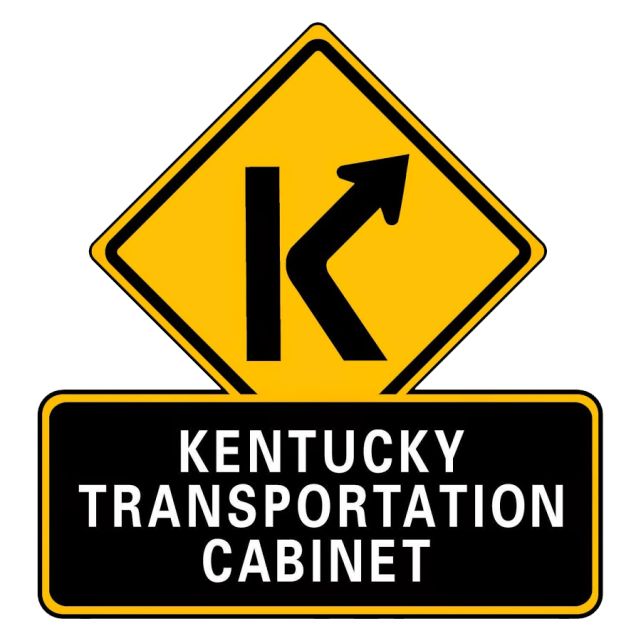 STANDARDIZATION OF UTILITY BID ITEMS AND DESCRIPTIONS FOR ROAD CONTRACTS
Standardization Effort of D6 Utility Section
Tony gathered information, had discussion with utility owners and developed initial text for bid items and descriptions.
Joe reviewed and did markups and consulted on how text should read and what to include in bid item.
Nikki consolidated information, facilitated communication and meetings with Central Office staff, and distributed information to those outside D6.
All of D6 staff had discussion with various sources in and outside of the district on best practices in development of bid items and descriptions.
History of Utility Work In Road Contracts Within D6
We started the practice of commonly including water and sanitary sewer relocations in road contracts for several utility owners back in the late 70s
We started the practice of commonly including Duke Energy and Carrollton Utilities gas relocations in road contracts in the 90s.
We have had two projects where overhead electric distribution relocation was included in road contracts.  The City of Falmouth and City of Williamstown own their own electric distribution.
We have included underground utility duct work in a few recent projects and utility owners installed cabling and made hookups.
Past Effort to Standardize Utility Bid Items and Descriptions Within D6.
Over past several years, there has been ongoing effort to standardize and to make it easier for D6 local consultants to know what we need them to include during plan development for local utility relocations in road contracts.
Northern KY Water District helped to facilitate past development of a set of D6 standardized water relocation bid items and descriptions.  Ultimately, NKWD adopted our earlier D6 water bid item standardization into their own specs.  It made things easier for local consultants to develop utility relocation plans for road contracts and for NKWD contracts.  Water construction in both road contracts and Water District contracts are currently very similar in how contracts are bid and items are paid.
Past Effort to Standardize Cont.
City of Florence and Boone County Water District currently use the same KYTC/NKWD format in road contracts.
Sanitation District No. 1 and D6 developed standard bid items for sanitary sewer work in road contracts.  Although SD1 did not use the same bid items in their own contracts, it made things easier for their consultants to develop plans for work in road contracts.
Past standardization makes it easier for D6 staff to review utility plans for road contracts.
Why did District 6 take on this task for statewide application?
Simply stated, this needed to be done a long time ago.  No one asked us to do this.  We just started working on it to see where it would take us.  We distributed our work to others in the CO.  It took on a life of its own and we followed it through to where we are today.
District 6 had the longest history of putting utility work in road contracts and had the most knowledge on how to make it work.
Why Promote Statewide Standardization Now?
The Central Office has recently been resistant to creating more unique bid items to fit utility designer’s plans and preferences.
We have always known that standardization needed to occur to be able to derive true historical pricing for utility work in road contracts.  A lot of items were being used for multiple disciplines, which made using current historical data almost impossible.  Most previous items had no identifiers as to what type of utility work it was to be used for, such as water, sewer, or other.
Why Promote Statewide Standardization Now? Cont.
There were too many one-time use utility bid items in the current statewide bid item list, which made the list difficult to use.
There has been recent emphasis statewide to bid more utility relocations in road contracts.
Old Utility Bid Items vs. New
There are currently 693 new utility bid items.
All new items identified with leading initial are to identify usage. G=Gas, EC=Electric/Communications, S=Sanitary Sewer, and W=Water.
Not sure how many old utility bid items there really are because several items were used for multiple purposes in both roadway and utility work.  However, the number of old items are considerably less.
There are likely more utility bid items to come in the gas and electric/communications disciplines in the near future.  These will be developed as need arises.  
New items may also occur in the water and sanitary sewer disciplines.
Elimination of Old Utility Bid Items
Old bid items that had utility only usage will be turned off in the near future and eventually eliminated. We are not exactly sure when this will occur.  This will be determined by Central Office staff.
Highlights of Newly Developed Utility Bid Items and Descriptions.
One of the main things to be achieved in the standardization effort is to reduce the number of items that have to be measured or closely tracked for payment.
All fittings in all disciplines will be included in the price of the pipe, conduit or other major items of utility work.
Service laterals in all disciplines will be paid as long side or short side.  There will be no more service line measurements required.
Steel encasement will be paid in internal diameter ranges instead of having bid items for each small variation in encasement size.
Highlights of Newly Developed Utility Bid Items and Descriptions. Cont.
Tapping sleeve with valve will be paid in ranges. There will be no more multiple bid items for every size variation.
Manholes will be paid on an “each” basis only.  There will be no more “vertical feet” pay items included for manholes.
All directional bores will be paid under one bid item regardless of internal size, and will be paid on linear measurement.  This may later expand into additional pay items with ranges if  required directional bore usage expands.
Highlights of Newly Developed Utility Bid Items and Descriptions. Cont.
Relocation of existing manhole castings is incidental to new manholes. When new manhole castings are needed they are paid under separate bid items.
Major components such as valves and meters will still be paid separately on an “each” basis.
“INST” items are for work where the utility owner is supplying the major components.  All other materials required by spec are to be supplied by the contractor.
“Special” bid items are to be used for unique, one time use, items.  The Utility Designer, District Utility Staff, or Utility Owner is to supply the bid item description.  Templates for “Special” item descriptions are available.
Where Will Standardized Utility Bid Items and Descriptions Be Available?
Standardized Utility Bid Items are currently posted to the KYTC Construction web page in the same place as roadway bid items.
It has not yet been determined where the new Standardized Utility Bid Item Descriptions will be posted.  Until it is determined, D6 can provide the descriptions upon request.
Project Example
6-8002.1: US-42 in Carroll County

6-8001.25: Camp Ernst /Pleasant Valley in Boone County
Questions?
KYTC District 6 Utility Section 

Nichole Boden		     Tony Blau		Joe Menkhaus
nichole.boden@ky.gov	     tony.blau@ky.gov	joe.menkhaus@ky.gov

859-341-2700